108年度 預約人生圓滿終點站-談預立醫療自主
彰化基督教醫院 安寧緩和療護科
    
主        講：許正眉 個案管理師
✎簡報使用小提醒：
此處介紹病主法後，可以播放柯文哲談論病主法影片來介紹立法的動機
病人自主權利法
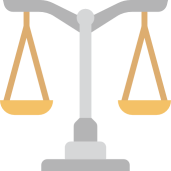 108年 01月 06日 開始施行
病人自主權利法由患有罕見疾病的前立法委員楊玉欣女士，起草推動此法並於105年於立法院三讀通過。
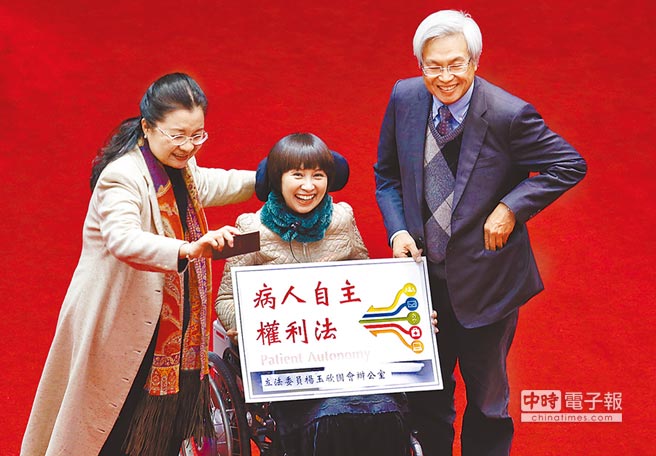 [Speaker Notes: ✎簡報使用小提醒：
此處介紹病主法後，可以播放柯文哲談論病主法影片來介紹立法的動機
https://youtu.be/e7ffpmHzFcE]
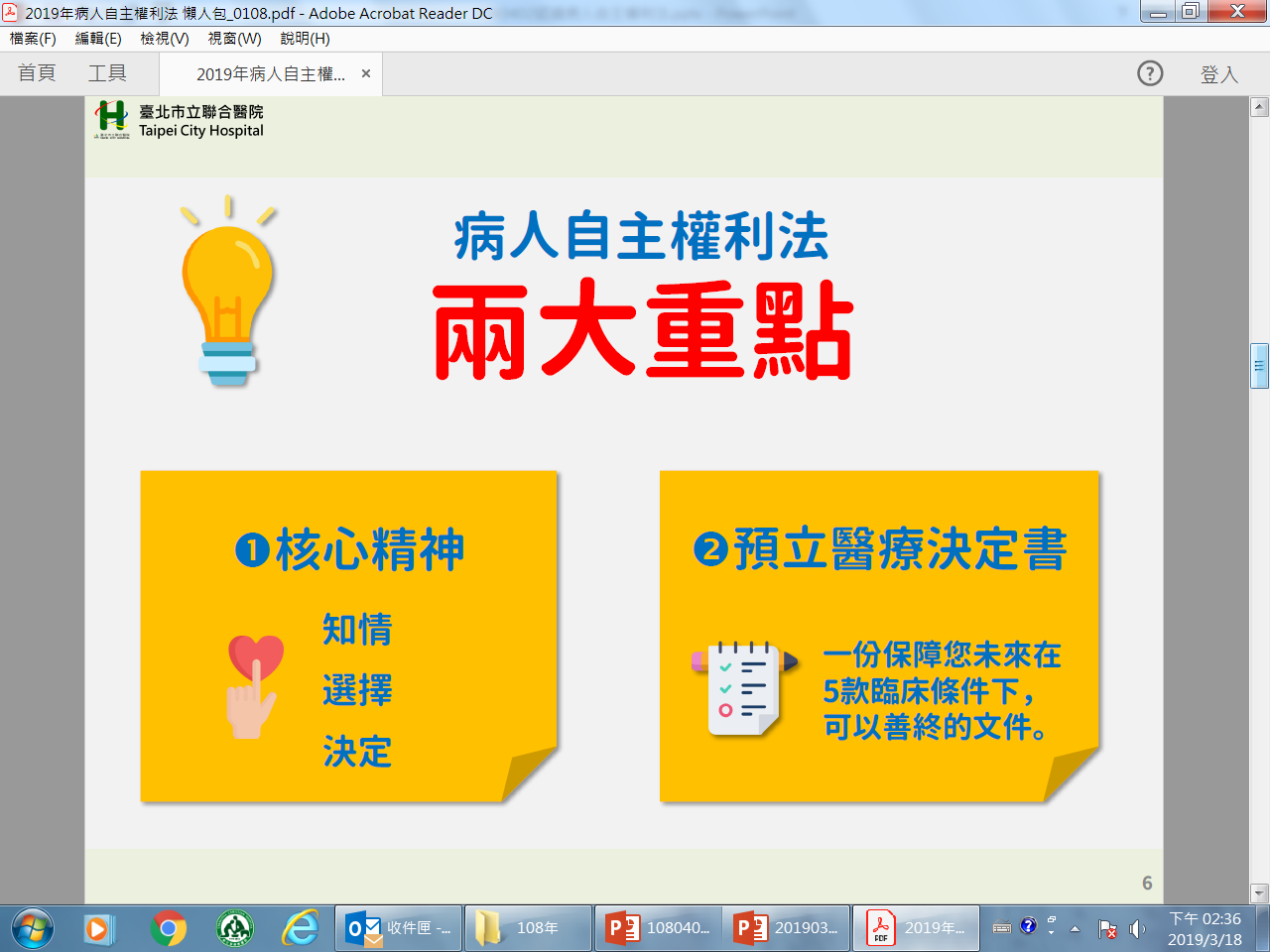 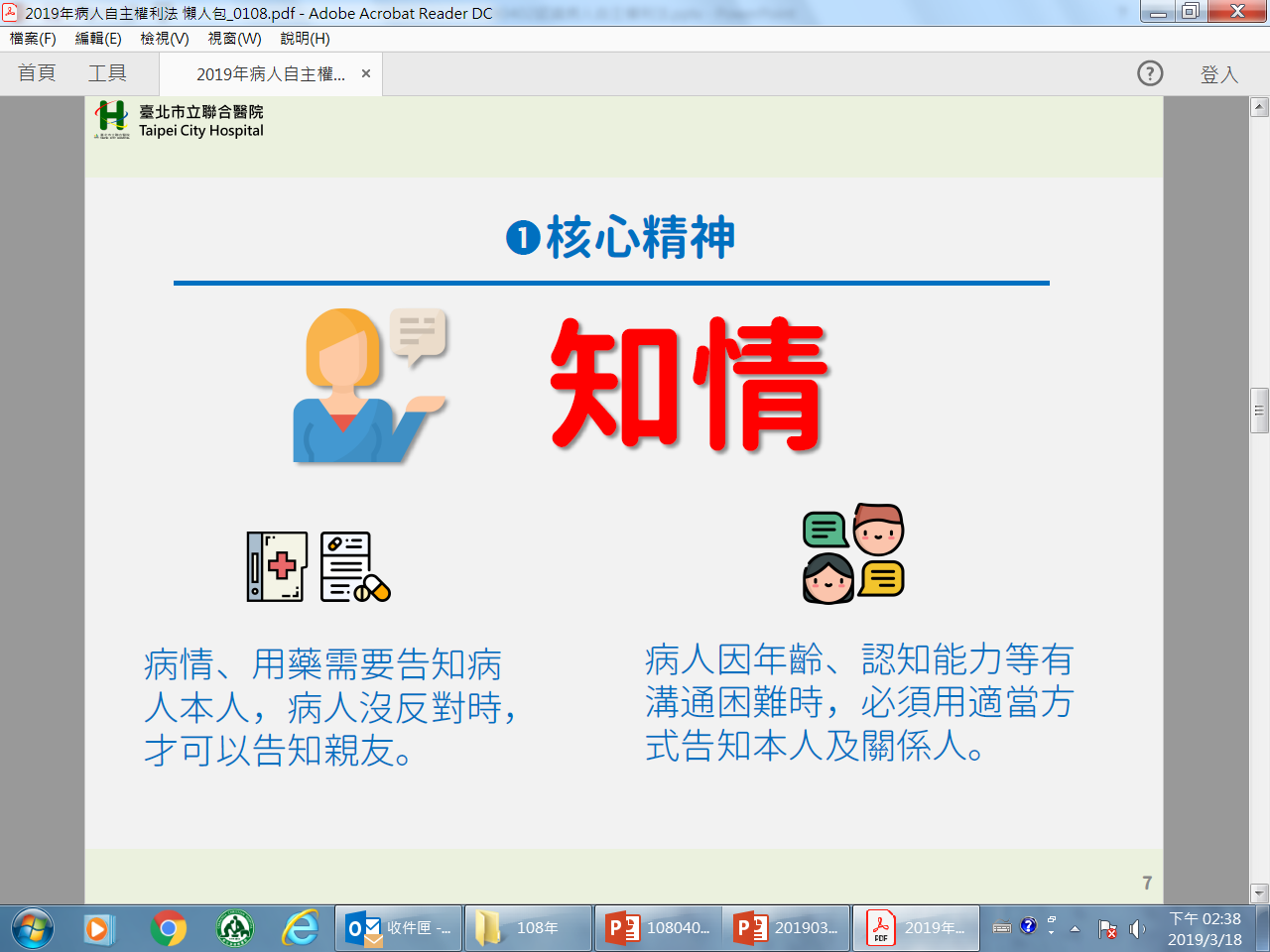 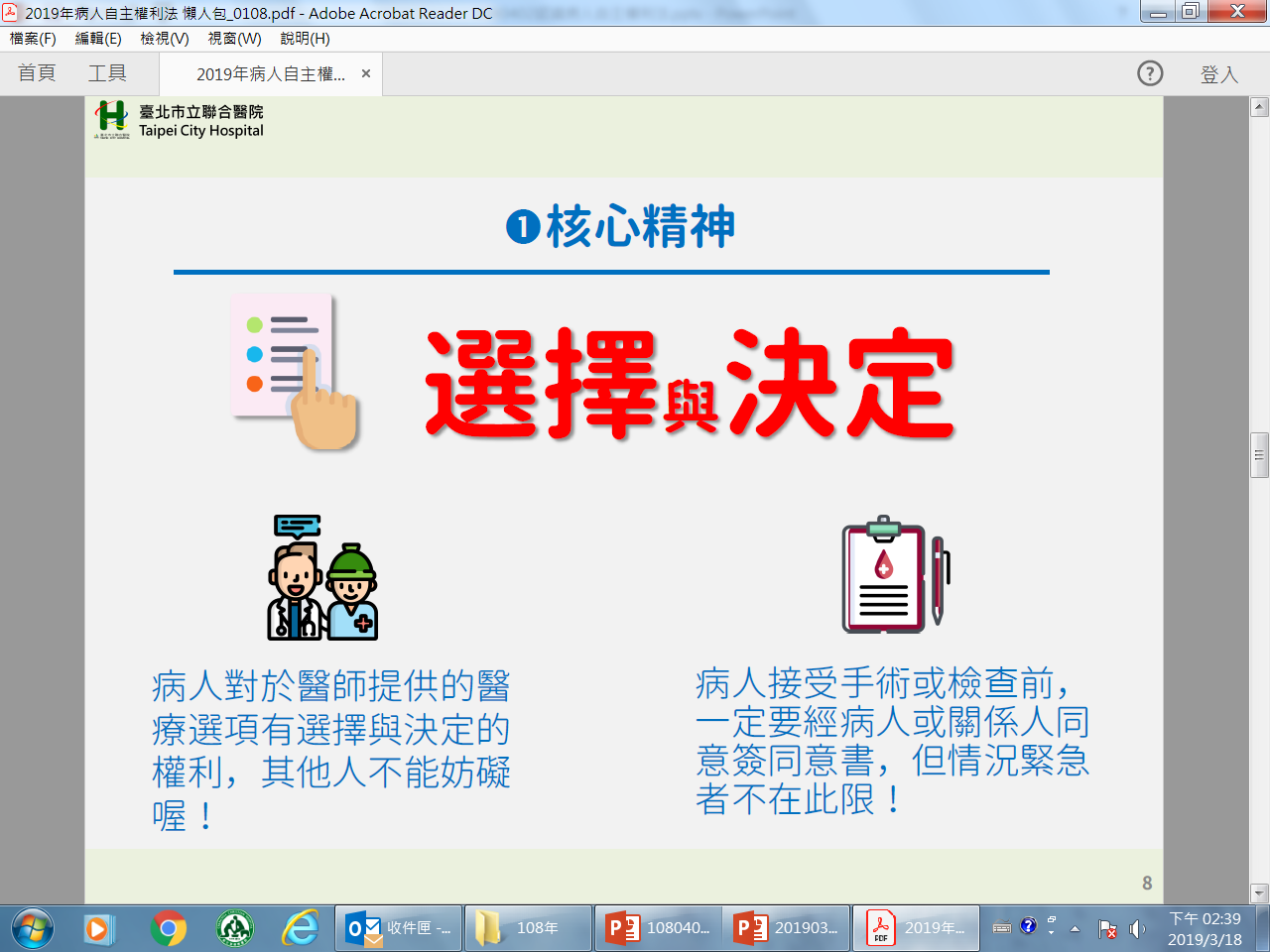 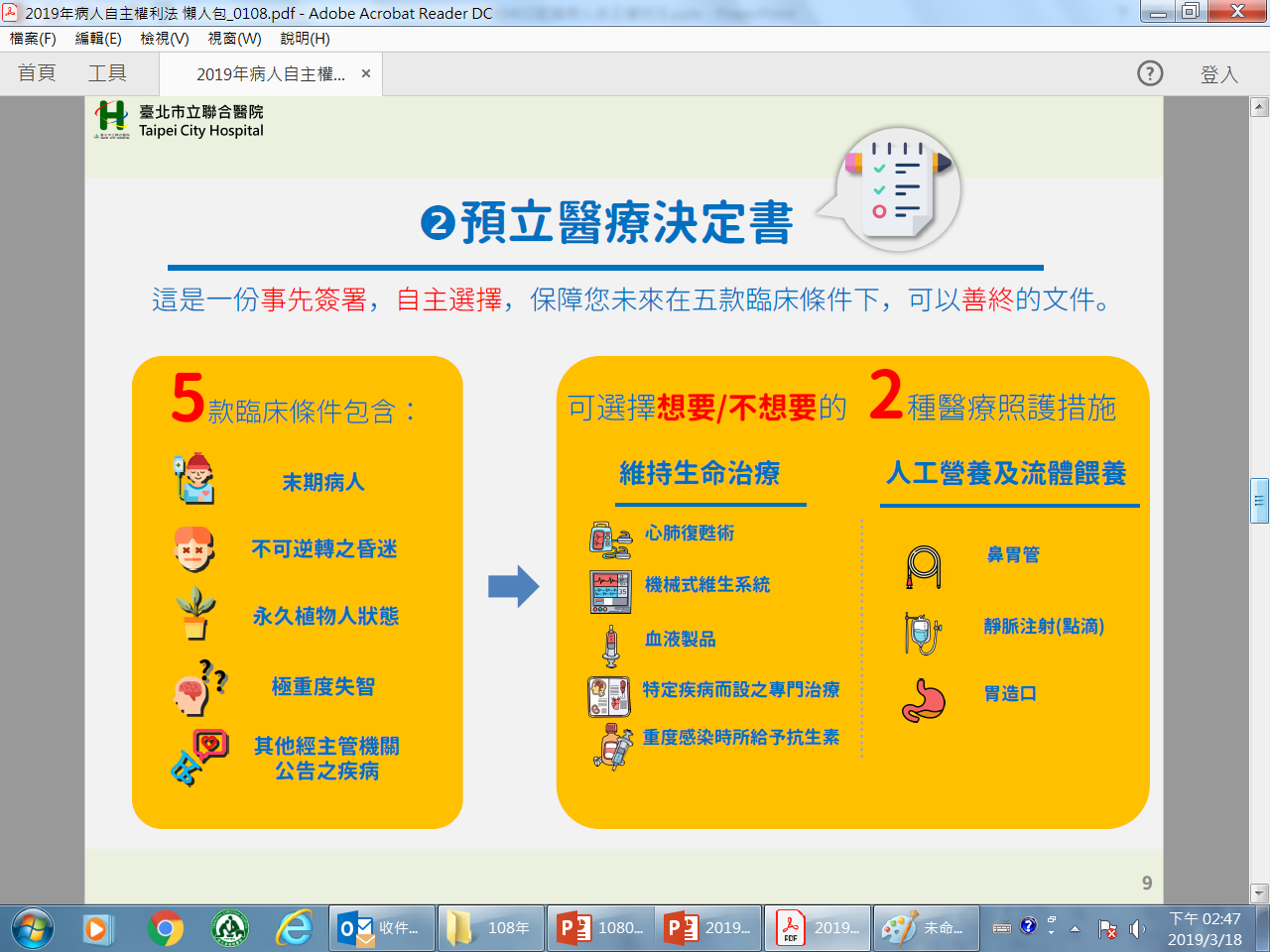 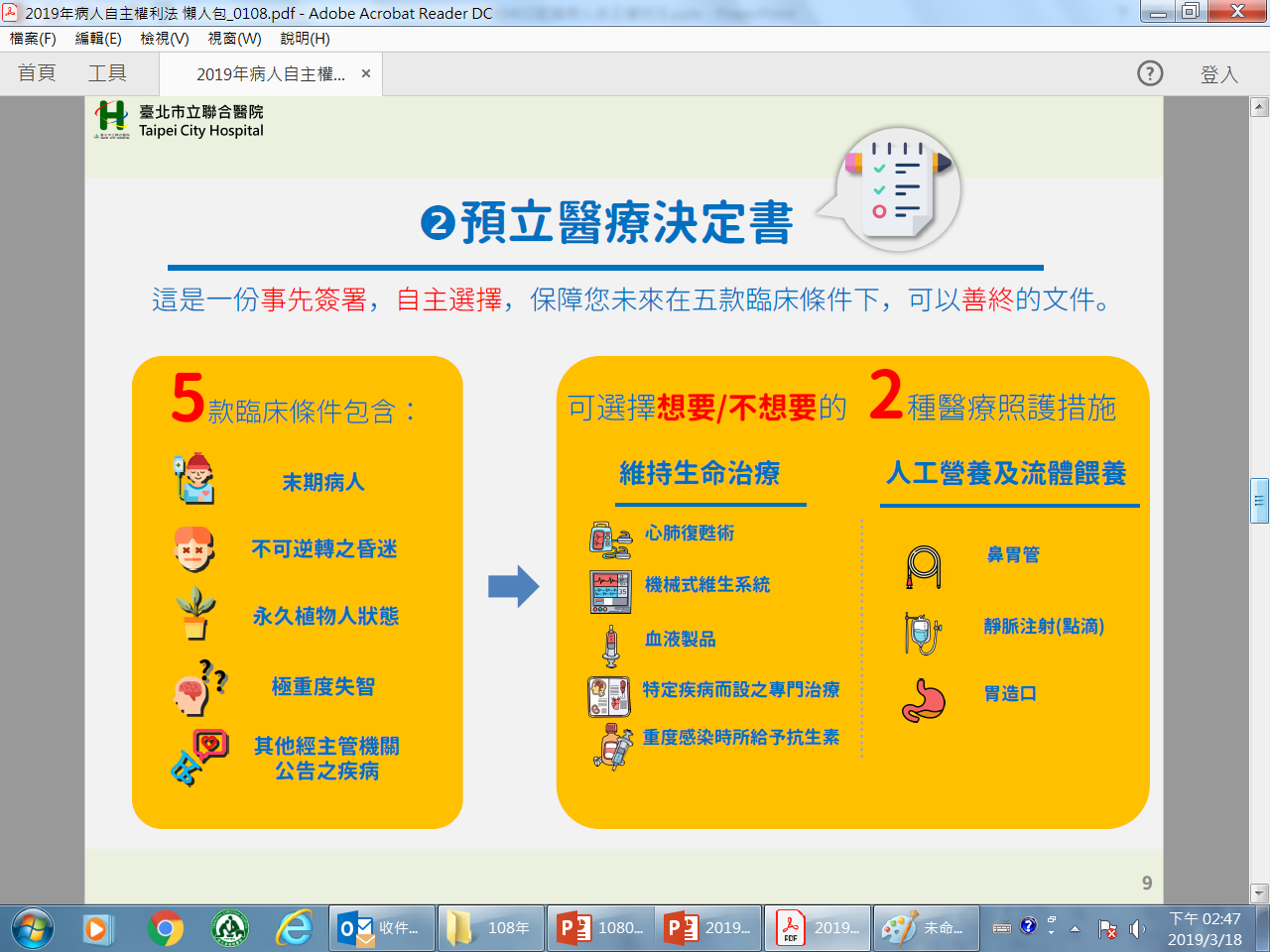 如何簽署「預立醫療決定書」？
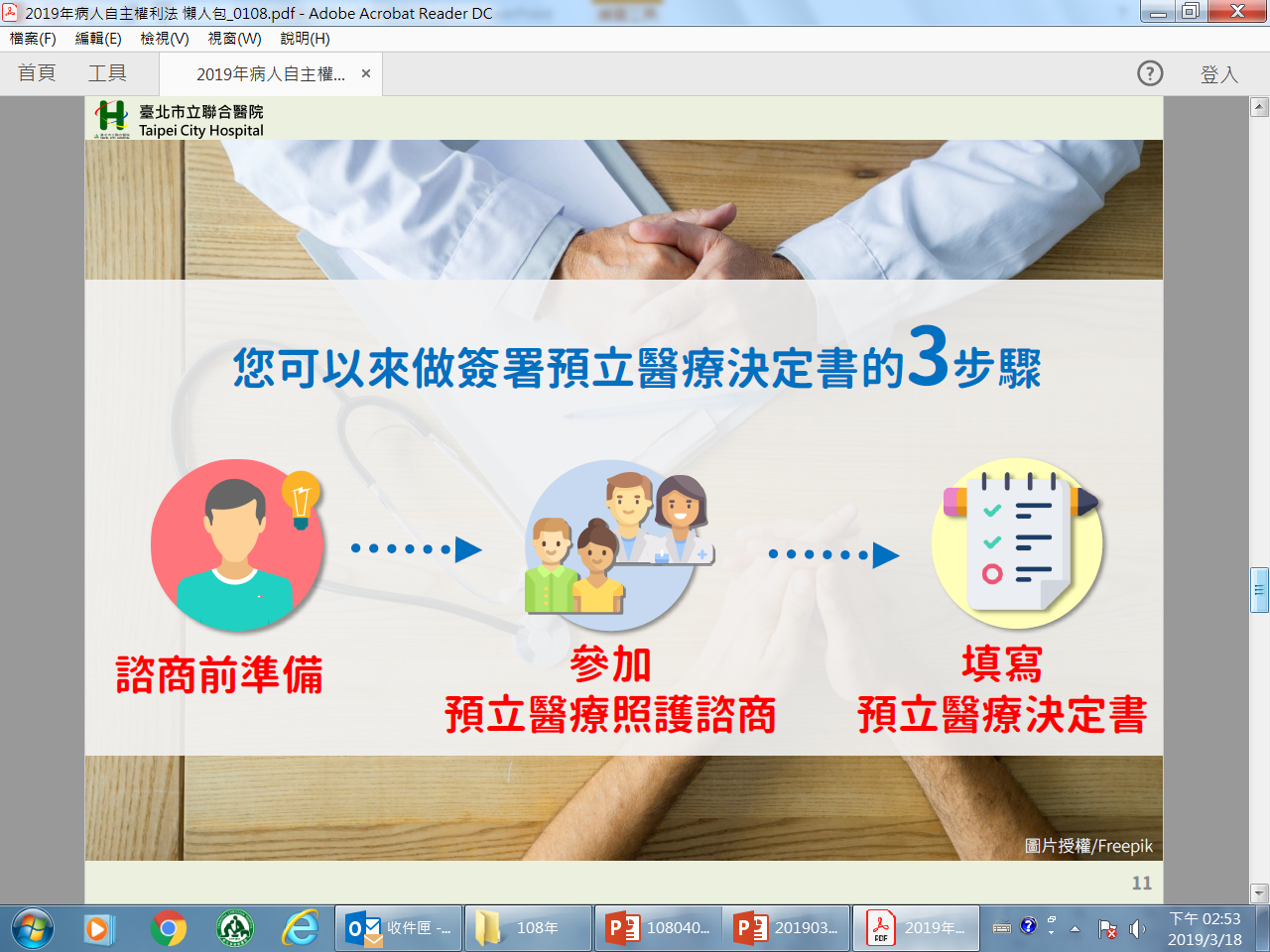 (ACP)
(AD)
(Pre-ACP)
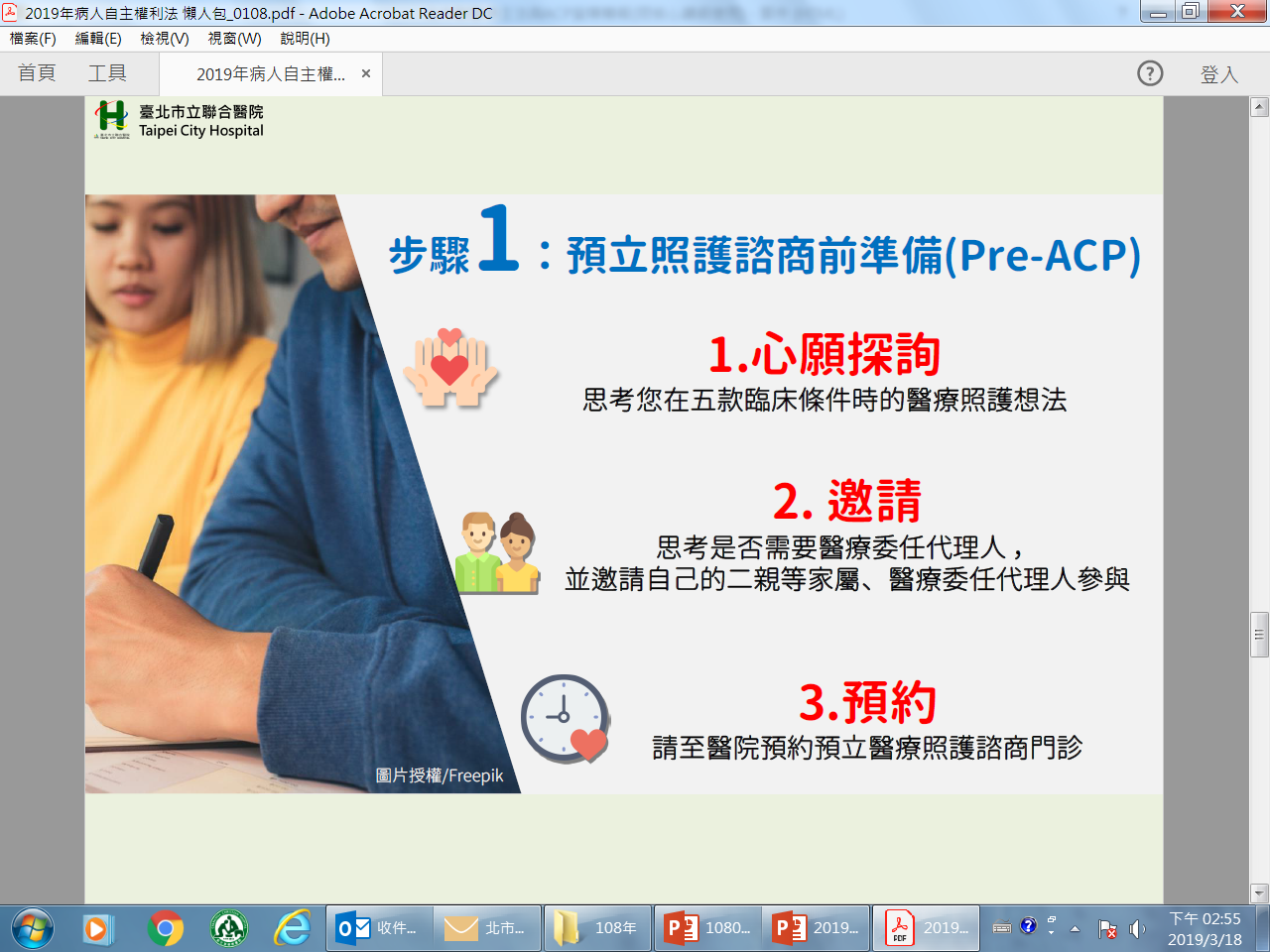 彰基安寧緩和療護科網站-預立醫療照護諮商專區
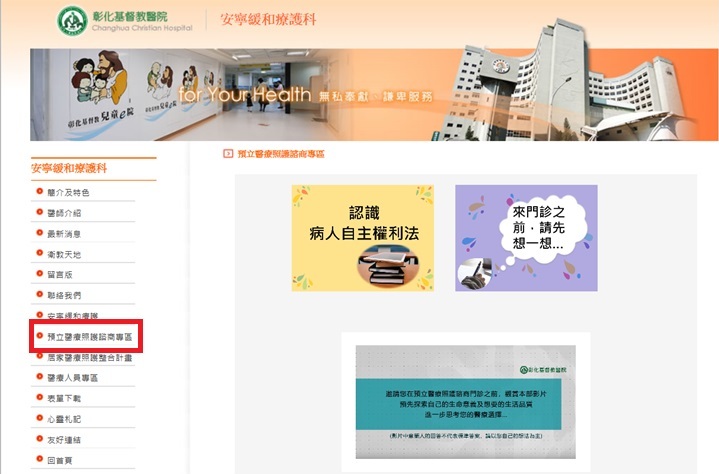 預立醫療照護
諮商專區
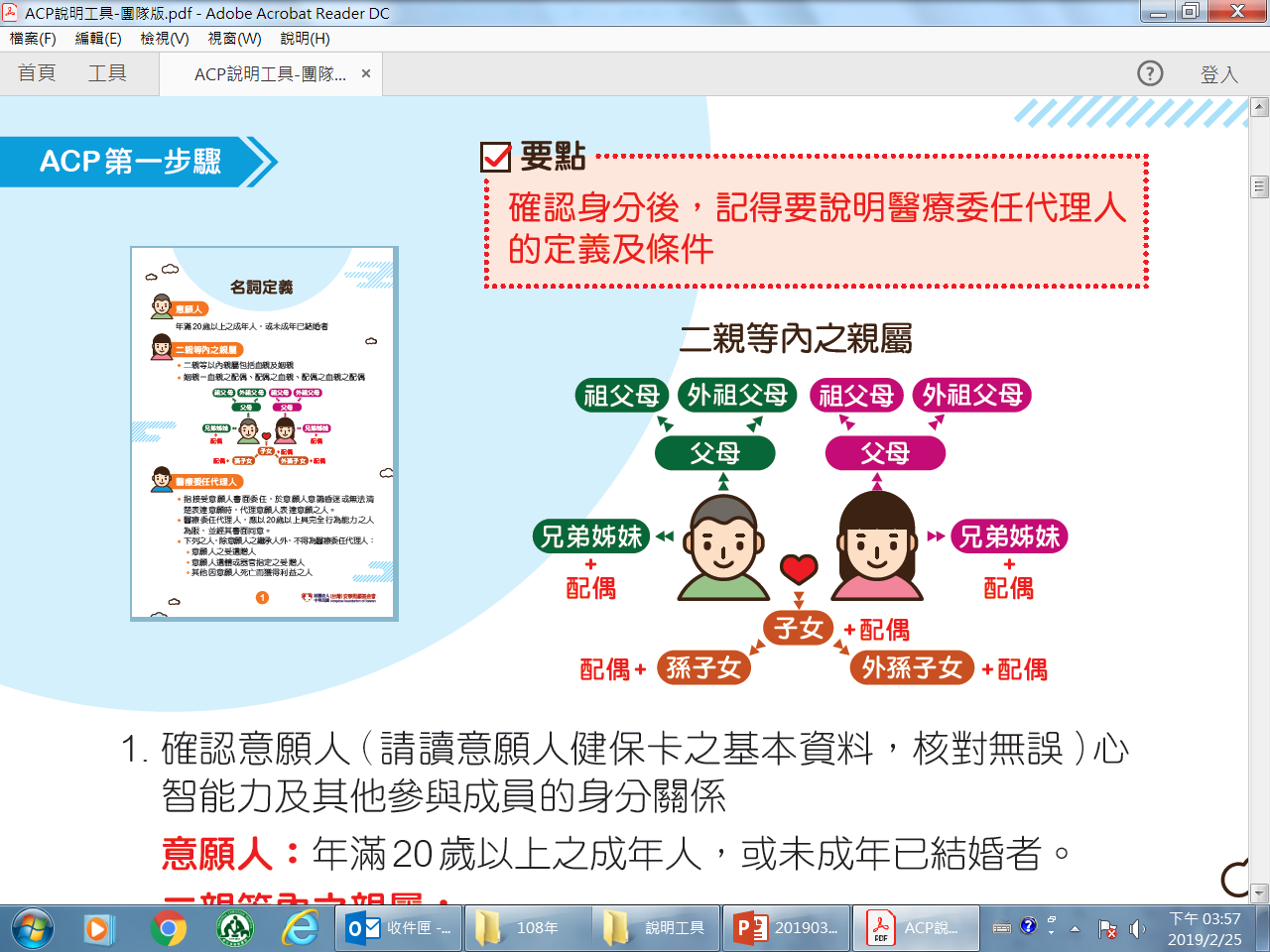 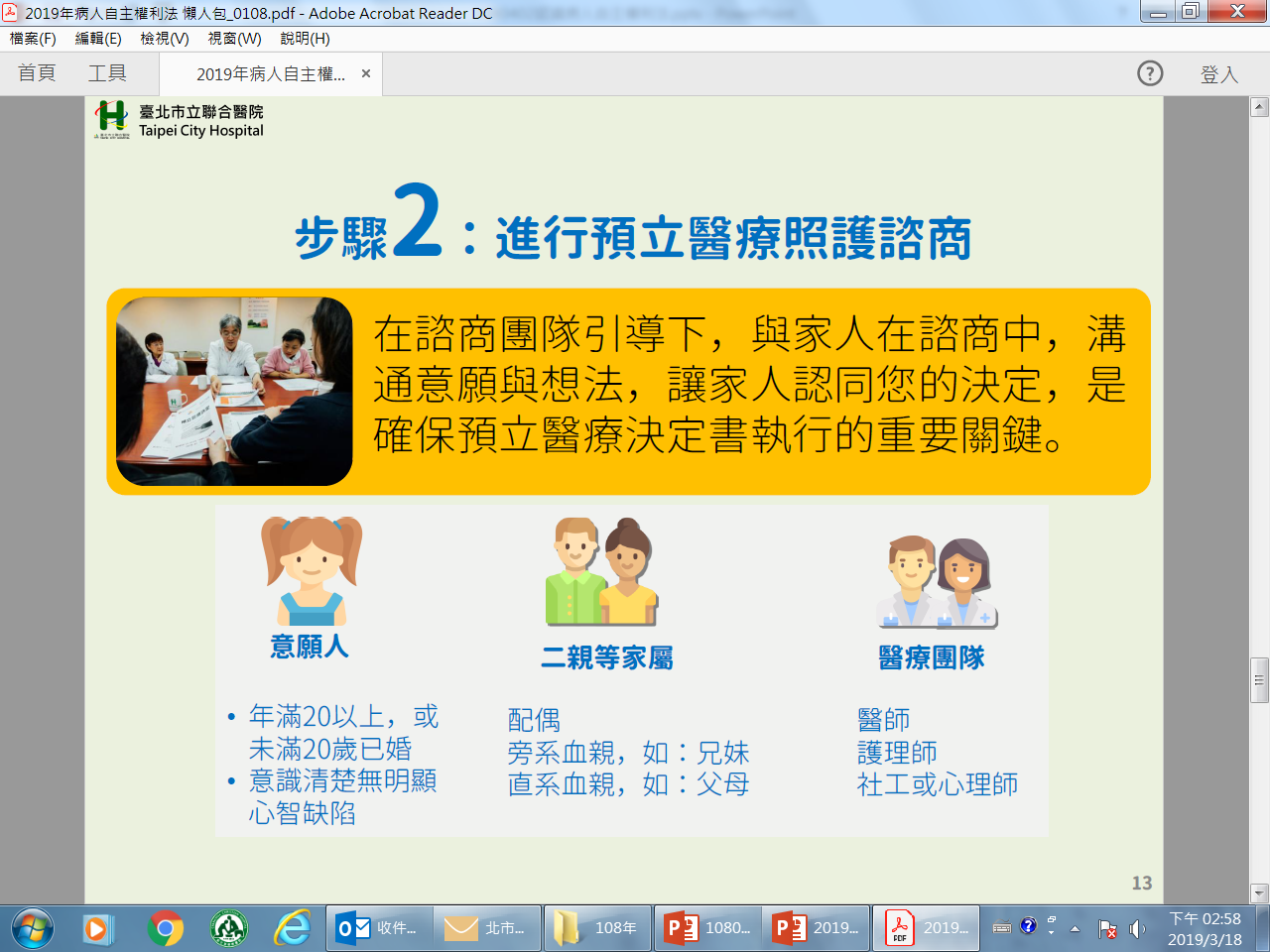 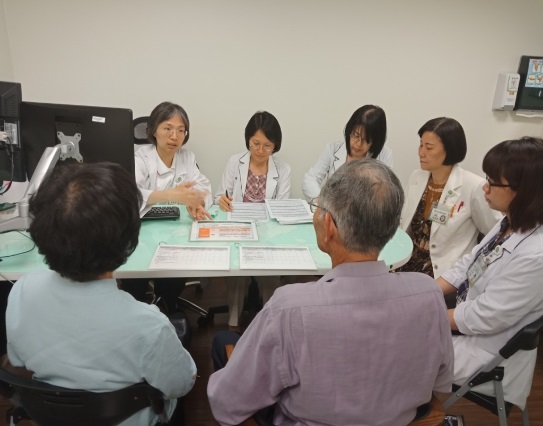 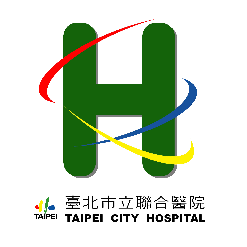 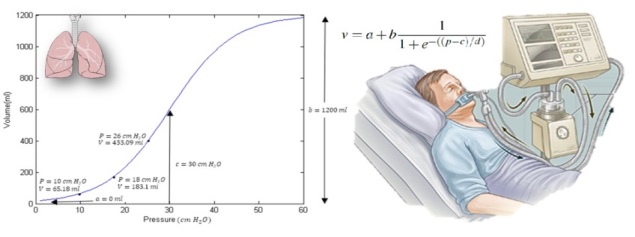 何謂「維持生命治療」?
根據病人自主權利法第三條第一項，定義為：
 “任何有可能延長病人生命之必要醫療措施”
心肺復甦術(例:電擊、壓胸)
機械式維生系統(例:葉克膜)
血液製品(例:輸血)
為特定疾病而設之專門治療
重度感染時所給予之抗生素等
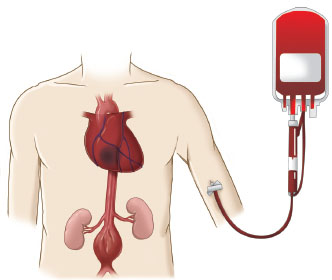 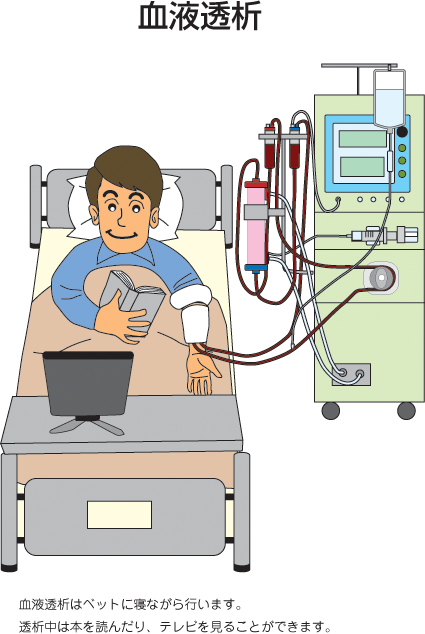 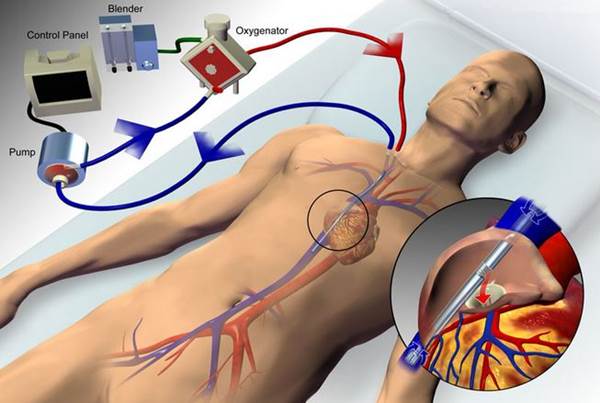 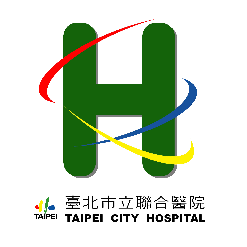 何謂人工營養及流體餵養」?
根據病人自主權利法第三條第二項，定義為：
 “透過導管或其他侵入性措施餵養食物與水分”
　舉例：
鼻胃管
靜脈注射
胃造廔
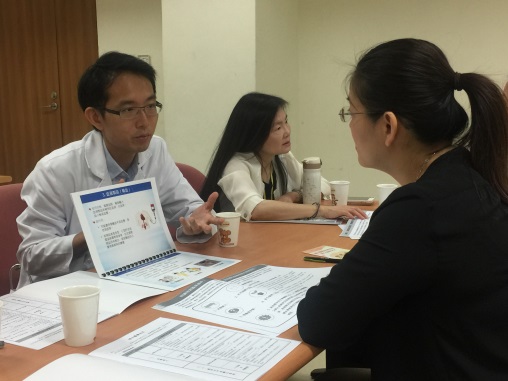 (諮商中，醫師會用圖片針對醫療選項進行圖解說明)
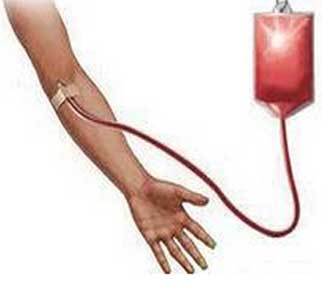 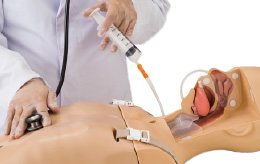 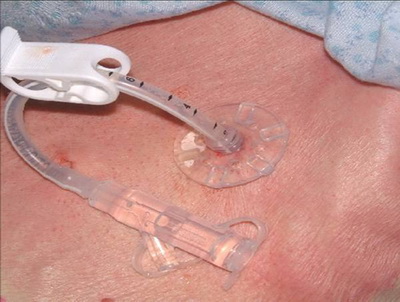 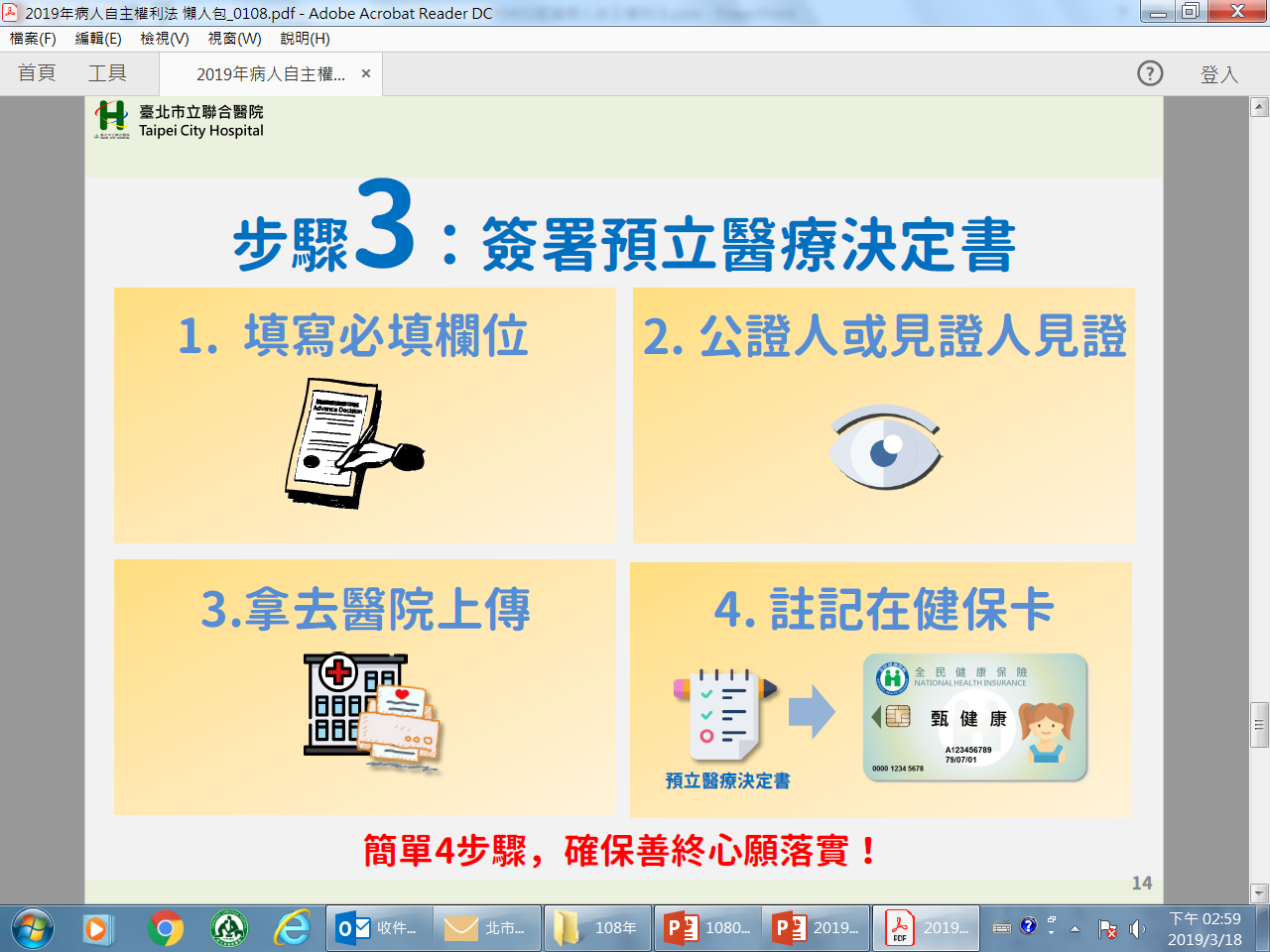 預立醫療決定書
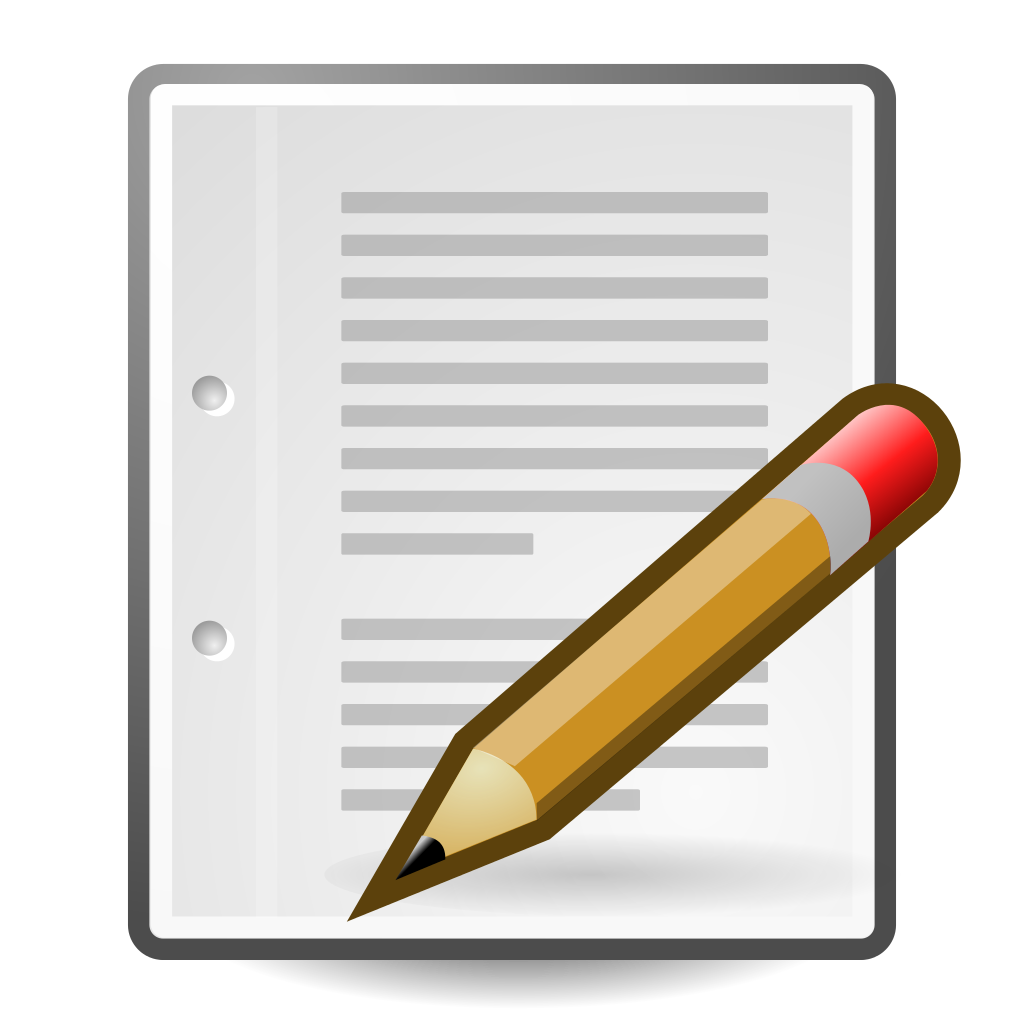 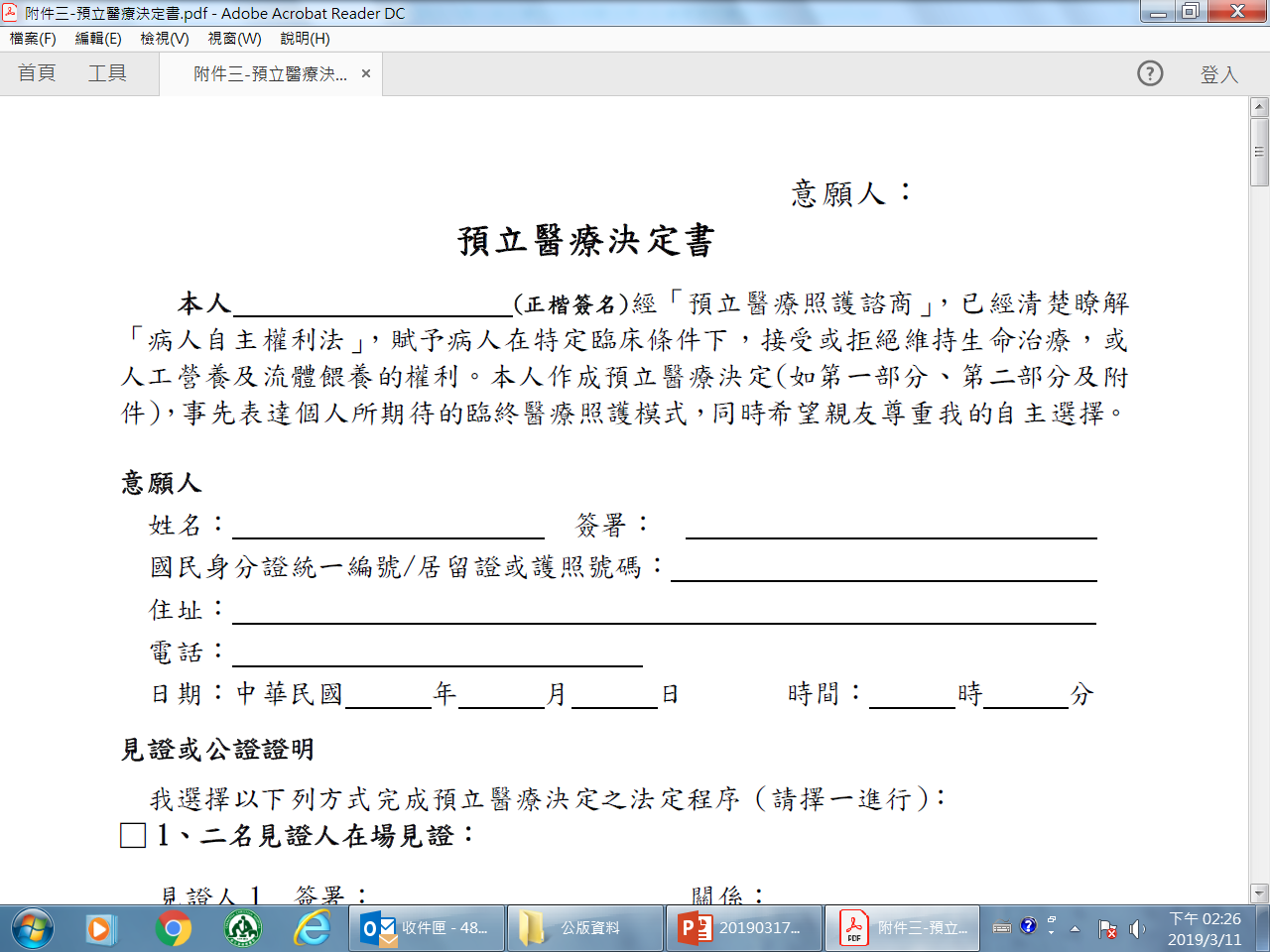 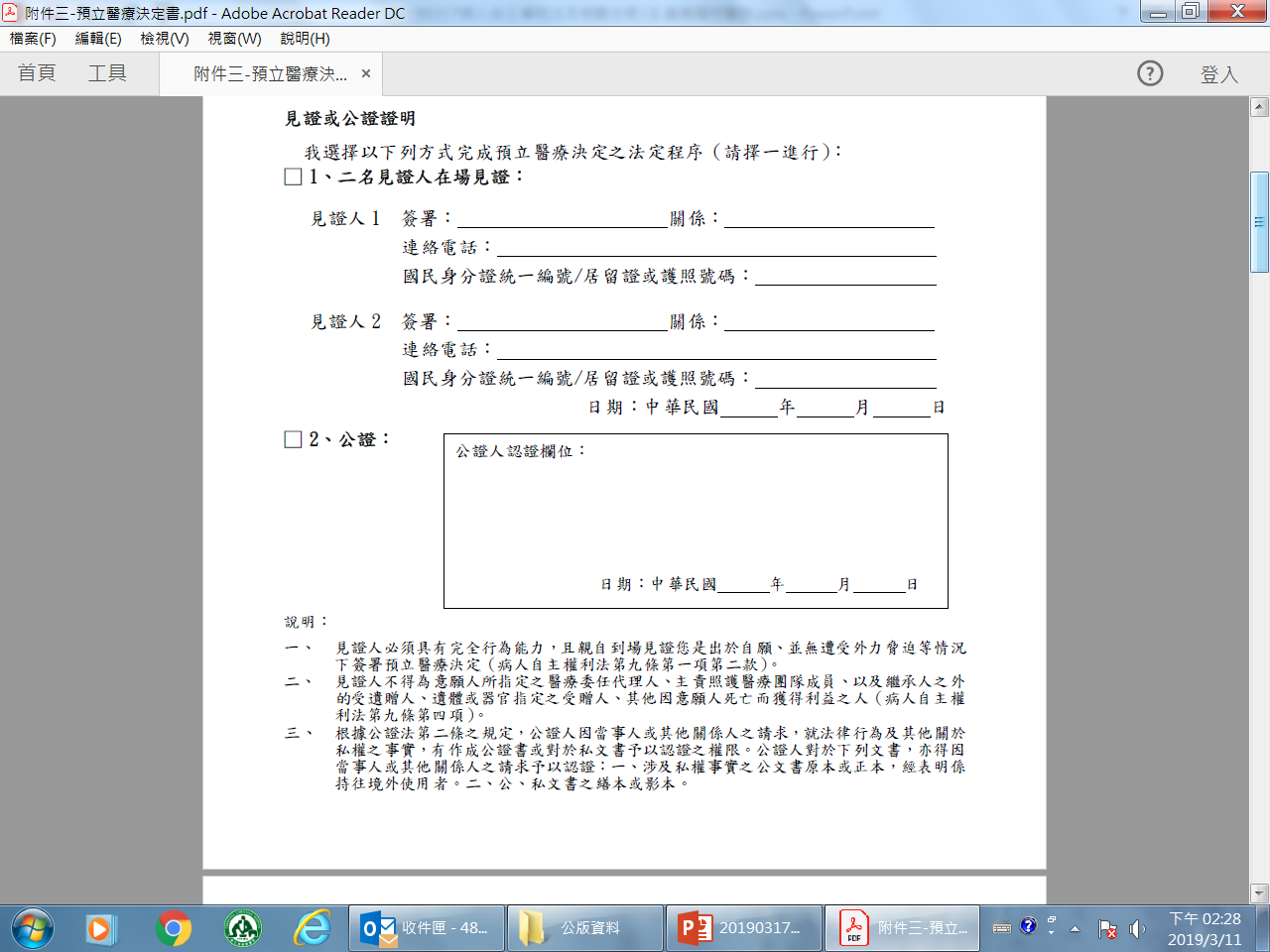 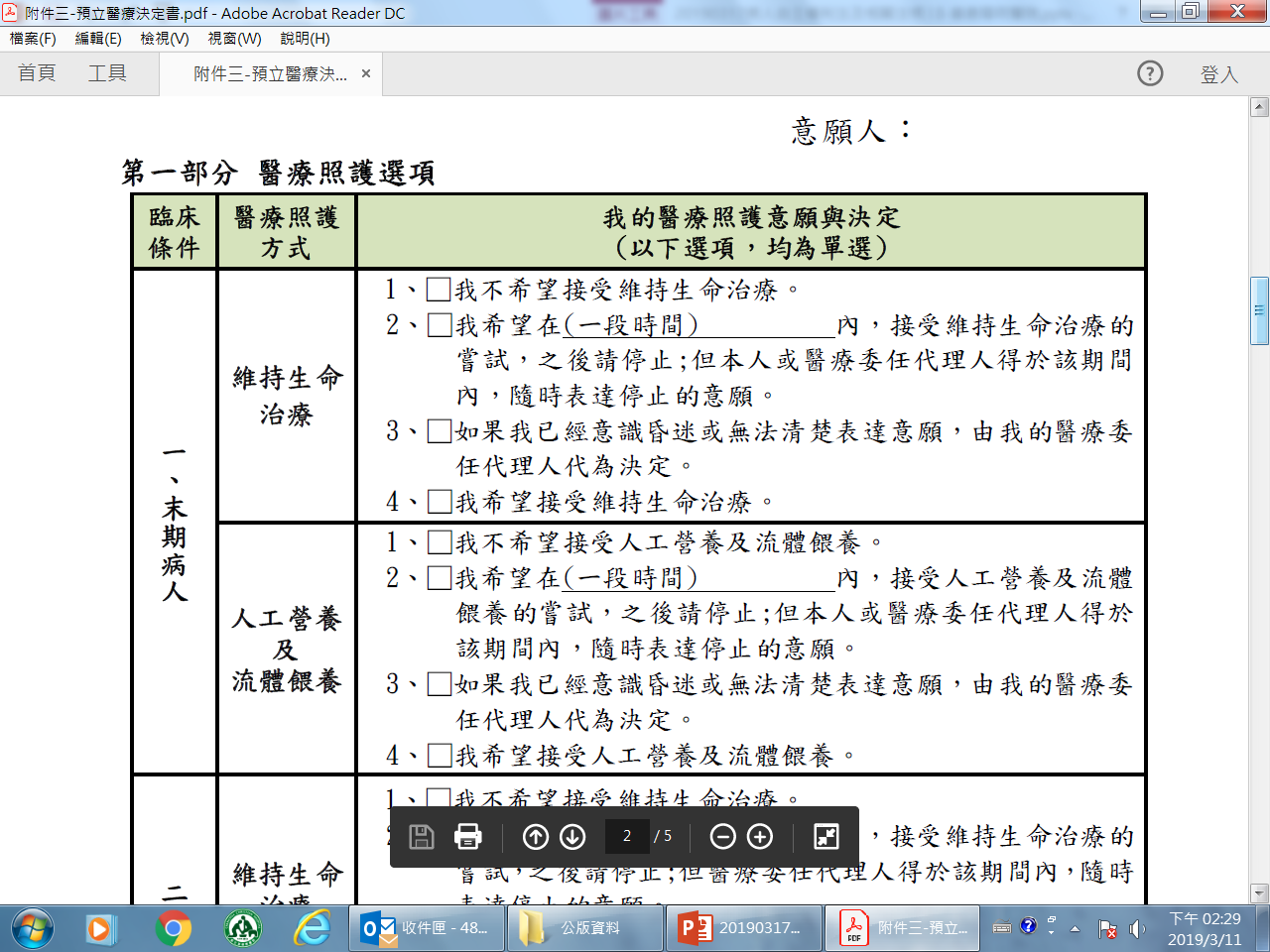 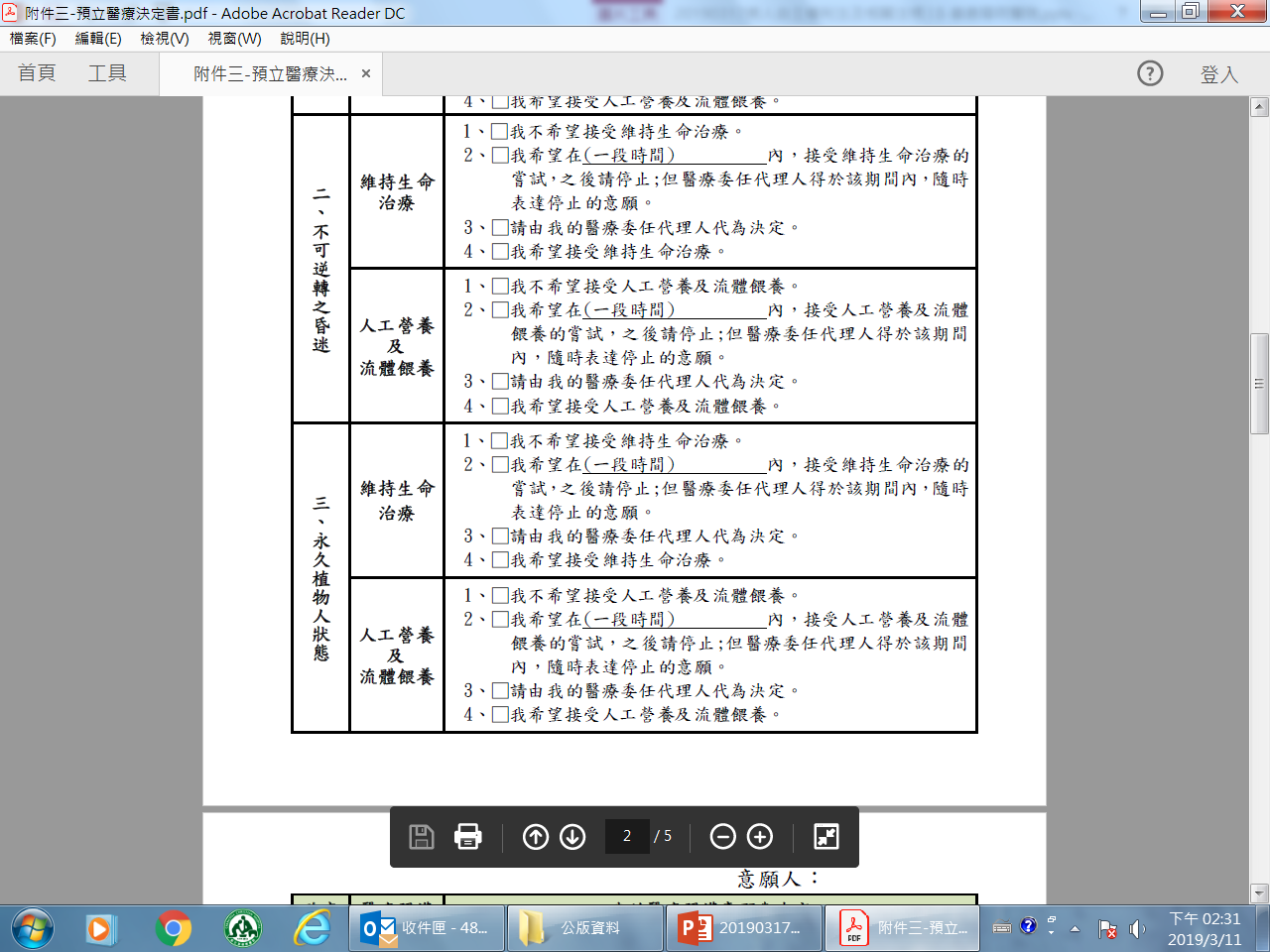 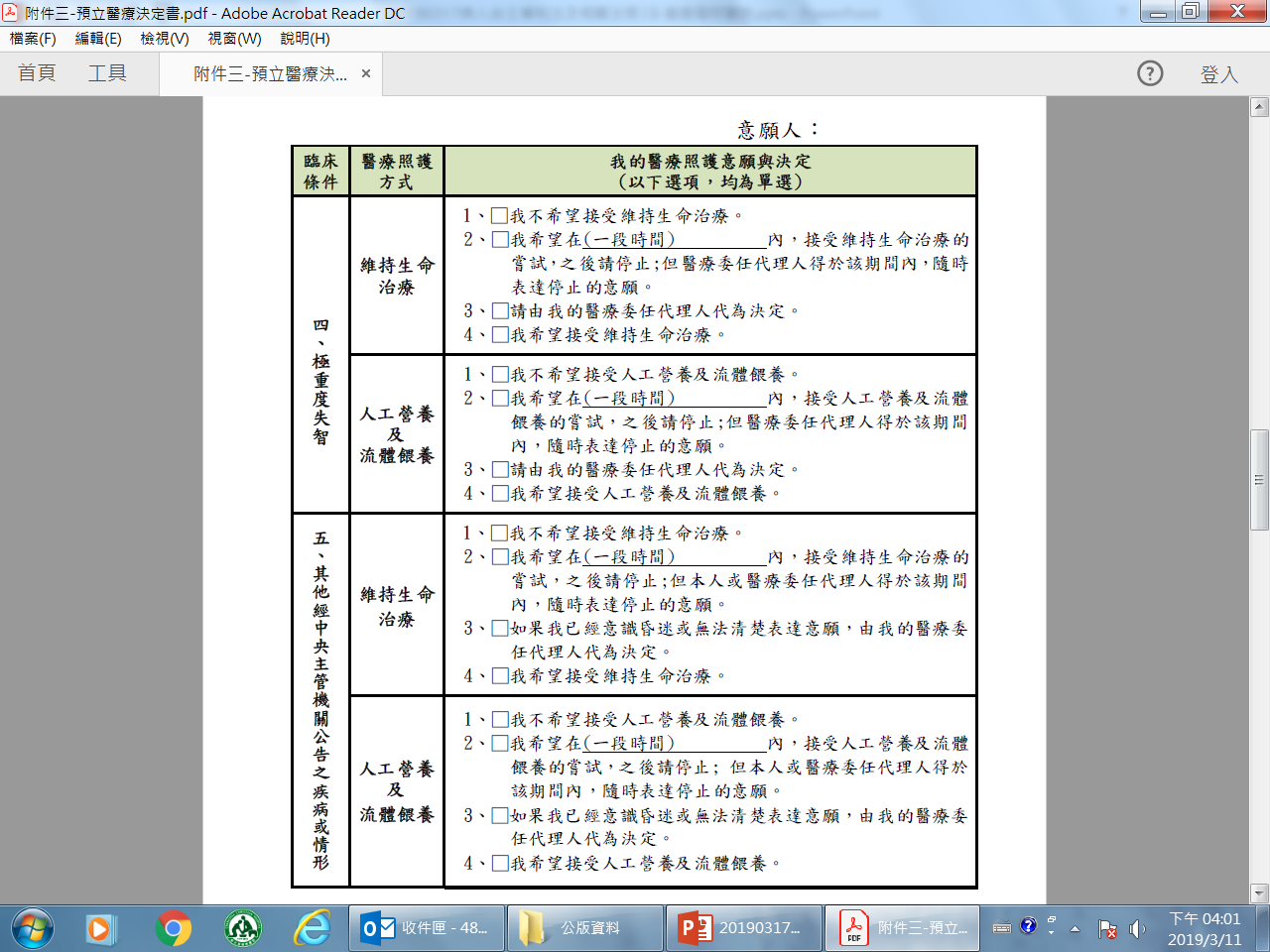 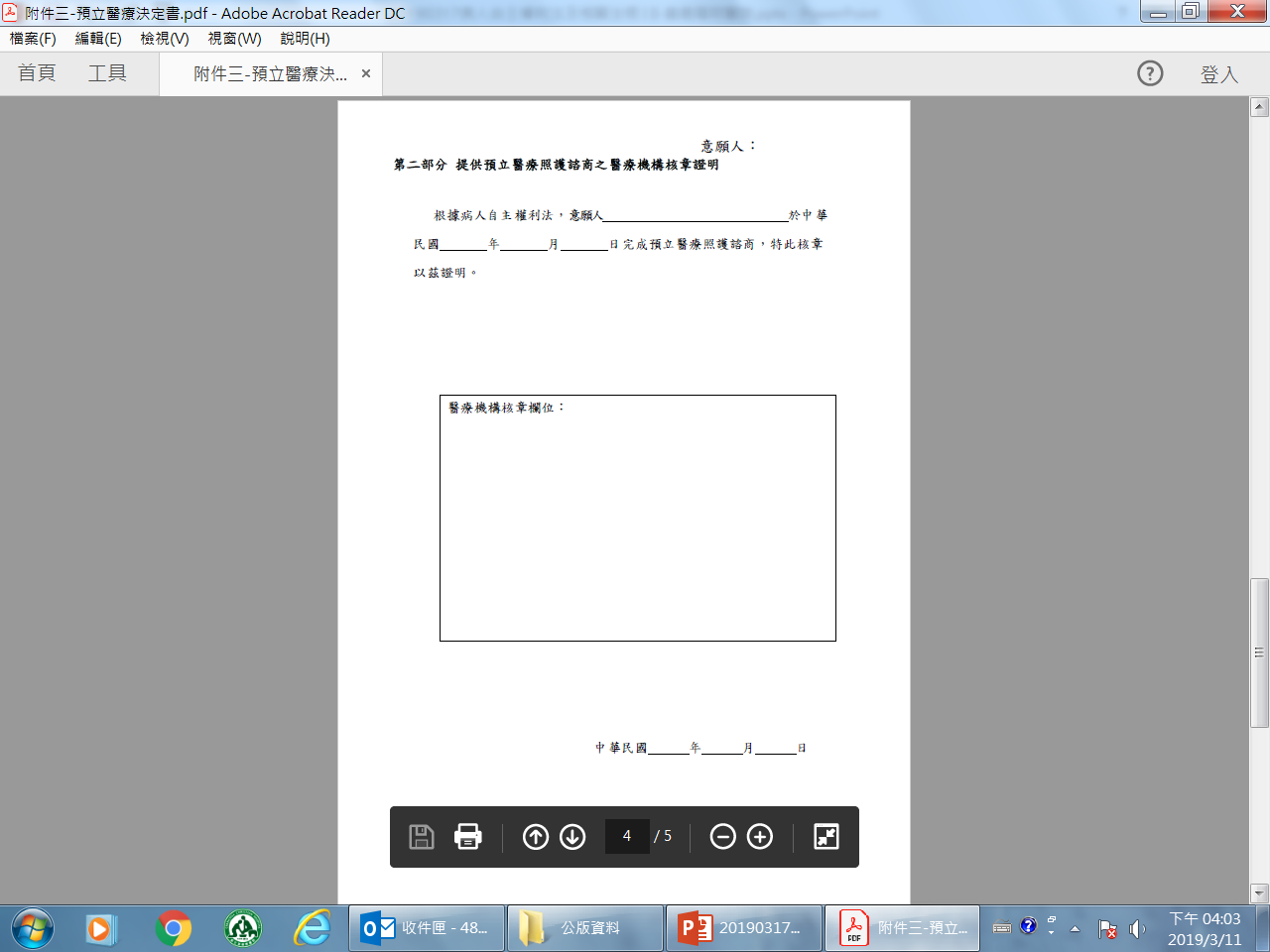 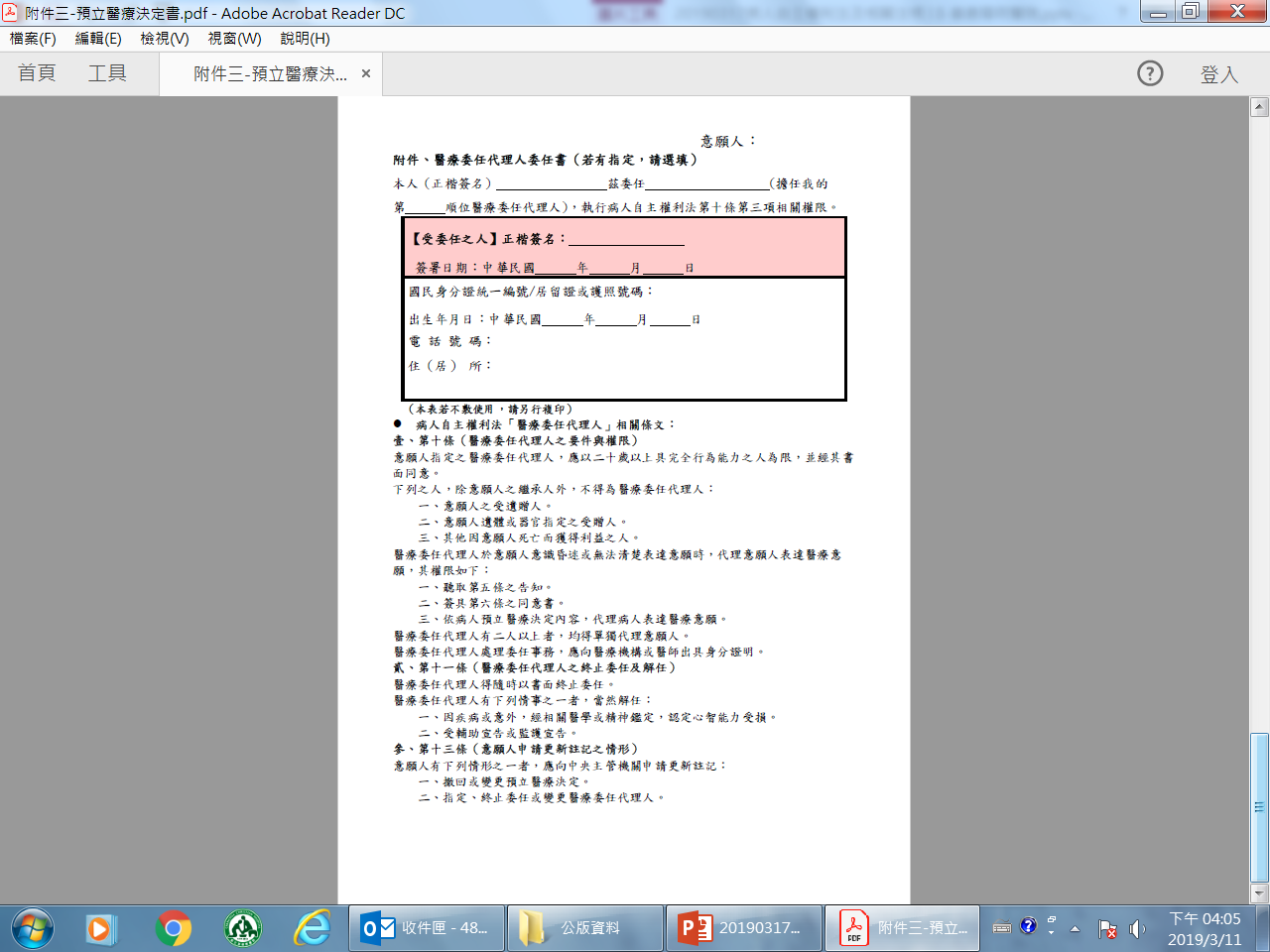 有指定HCA者，需上傳委任書附件
彰基推動『病人自主權利法』流程
Q & A
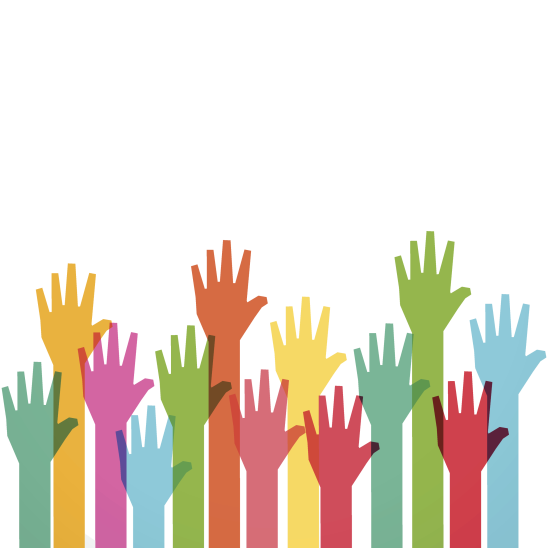 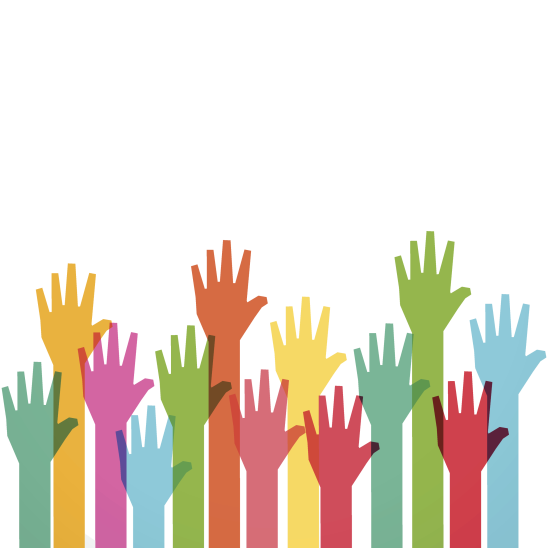 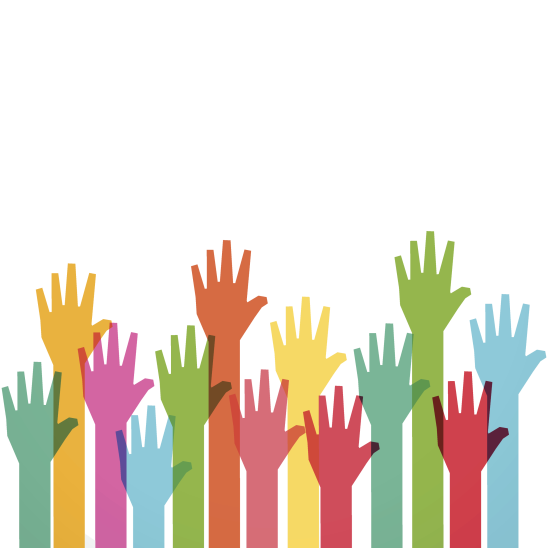 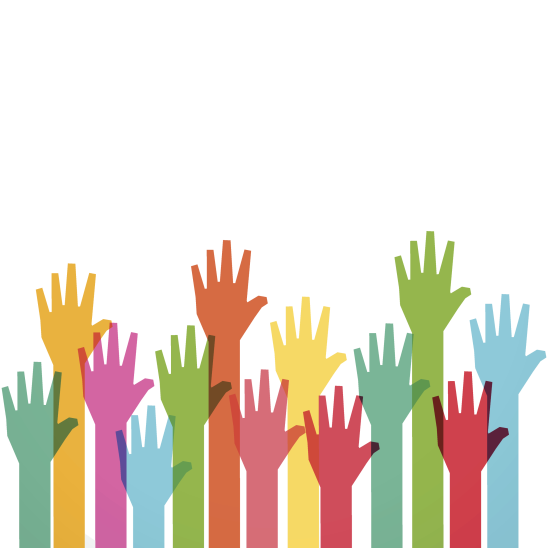 謝 謝